Who are the Back Bay Amateur Astronomers?
The BBAA  . . .
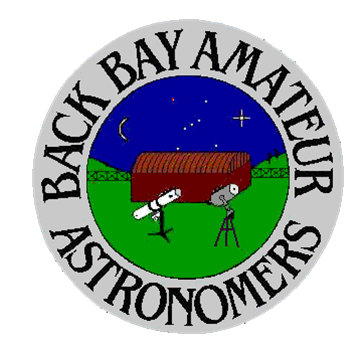 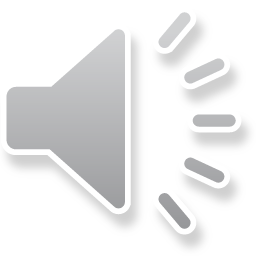 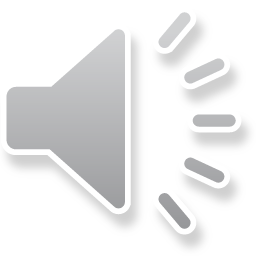 [Speaker Notes: 6-minute automated slide show with “Star Wars” music.]
Astronomy is the science of objects and phenomena outside the earth’s atmosphere such as . . .
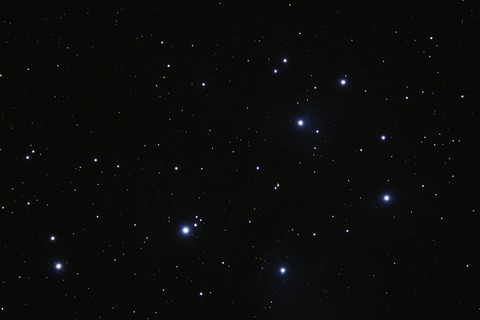 and Galaxies.
Stars,
Planets,
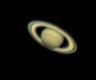 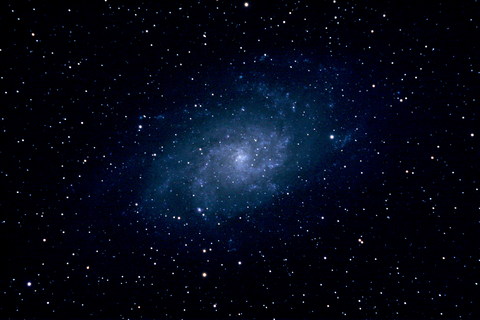 Amateur (French amateur "lover of", from Latin amatorem nom. amator, "lover") : a person attached to a particular pursuit, study, or science without formal training [and without pay]. (Wikipedia)
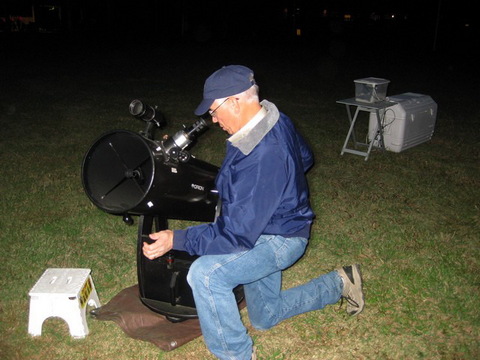 Amateur astronomers love looking at the stars, planets, and other celestial objects.
Who are the Back Bay Amateur Astronomers?
The BBAA  . . .
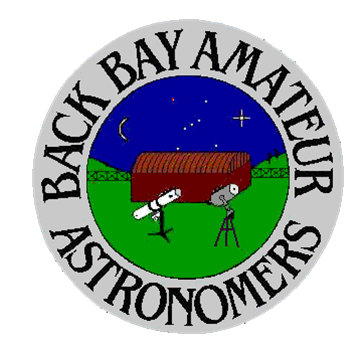 club was started December 14,1978.
Motto: 
 “Bringing Astronomy to the People…”
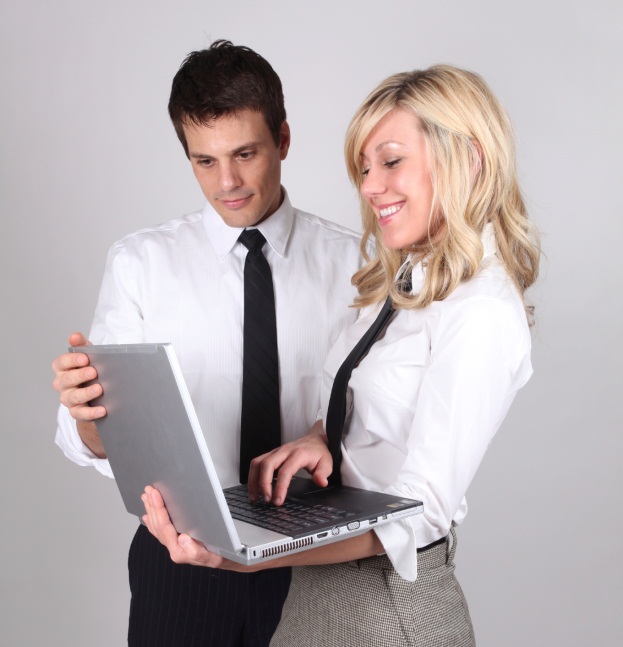 BBAA members are…

Engineers, teachers, civil servants, scientists, moms and dads, students, retired  folks, day job workers, doctors, shipyard workers, office workers, military veterans, and active duty servicemen and women from all walks of life.
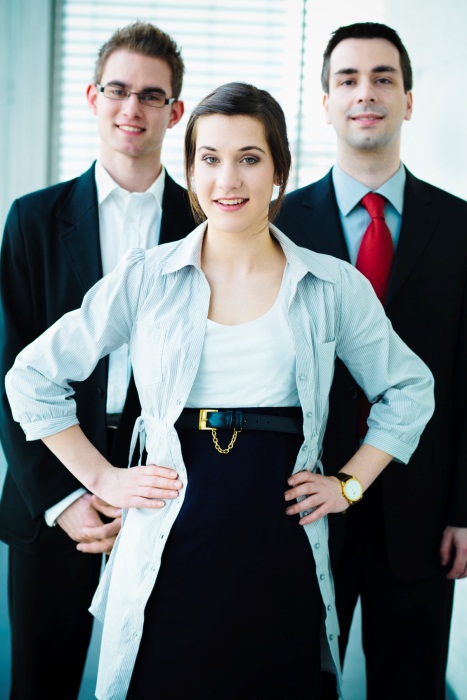 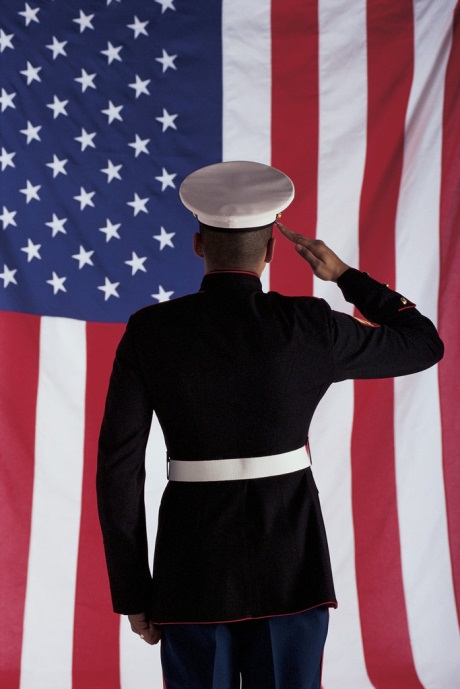 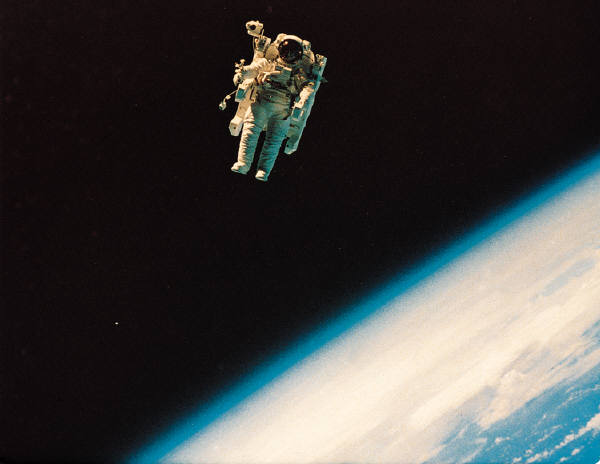 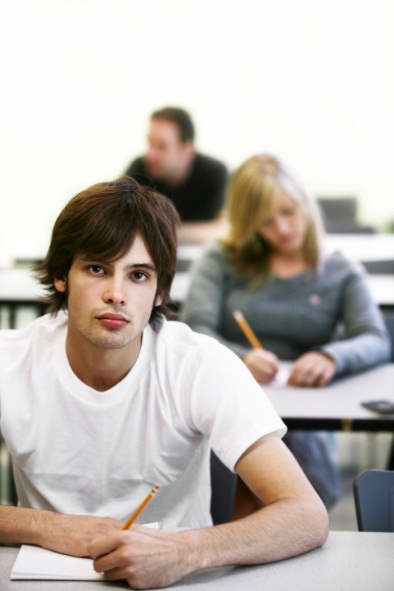 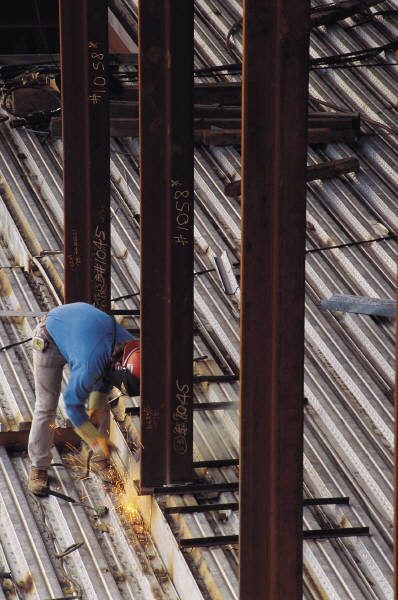 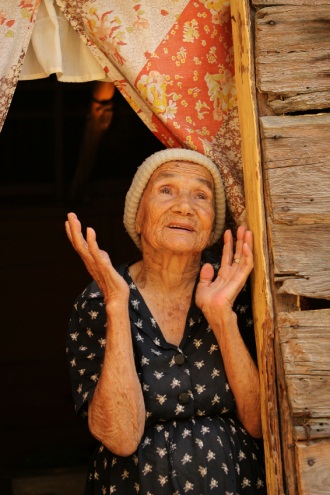 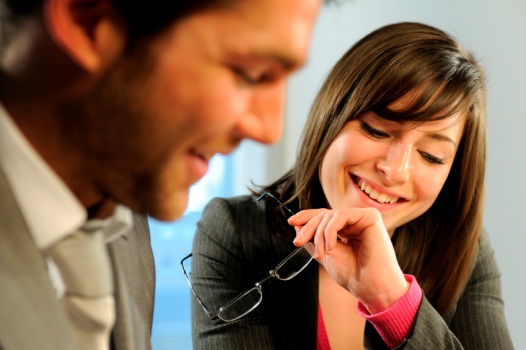 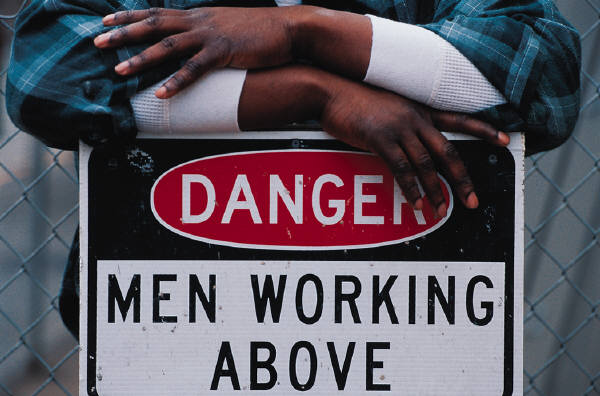 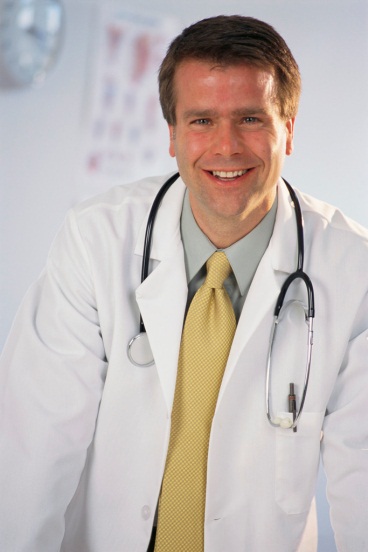 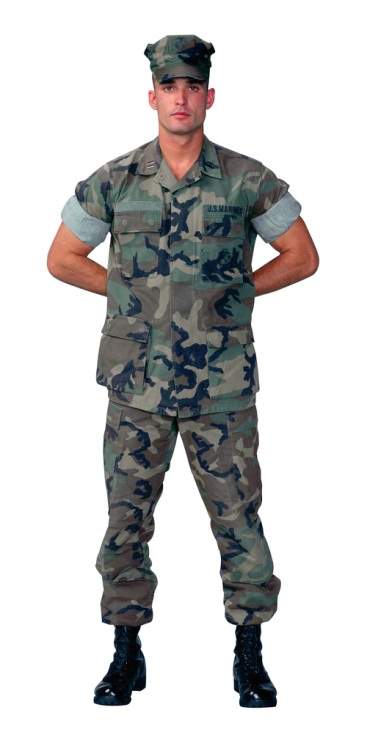 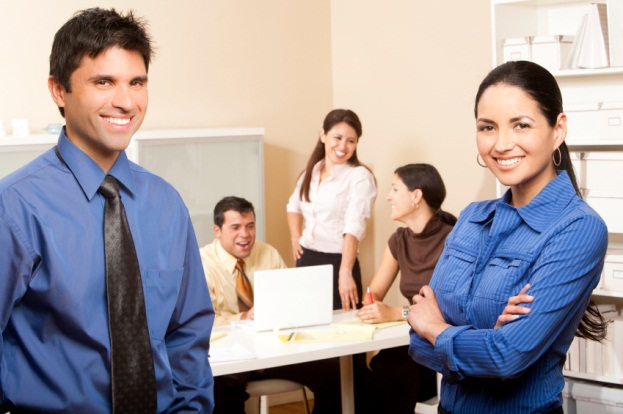 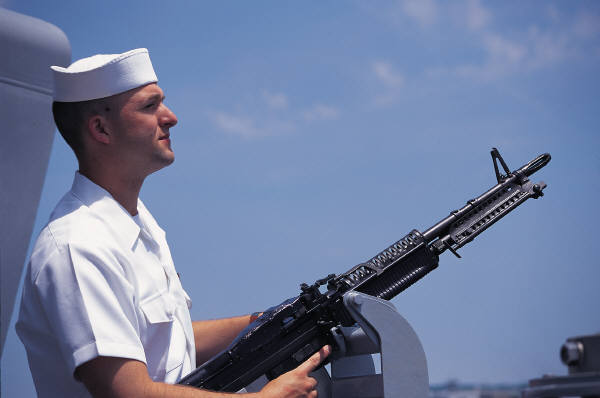 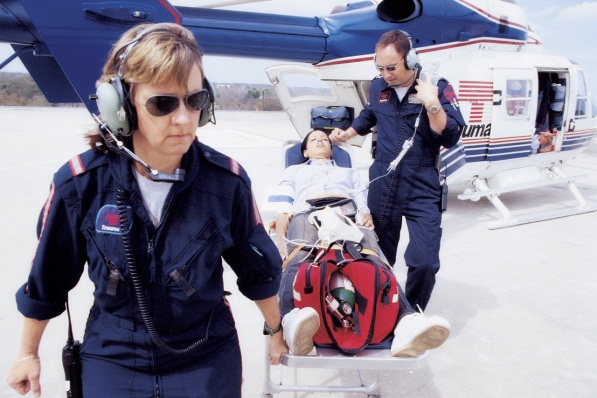 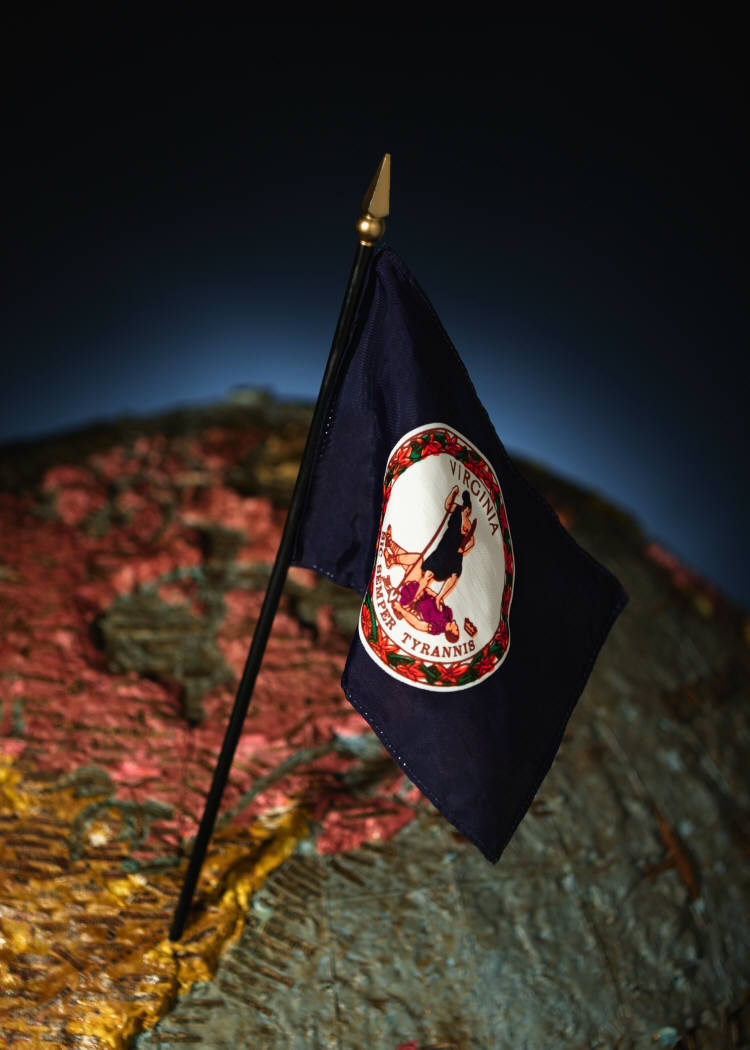 BBAA members are…

From Norfolk, Virginia Beach, Chesapeake, Portsmouth, Suffolk, Hampton, Newport News, and other parts  of Virginia.  We even have members in New York, Maryland, North Carolina, and Arizona!
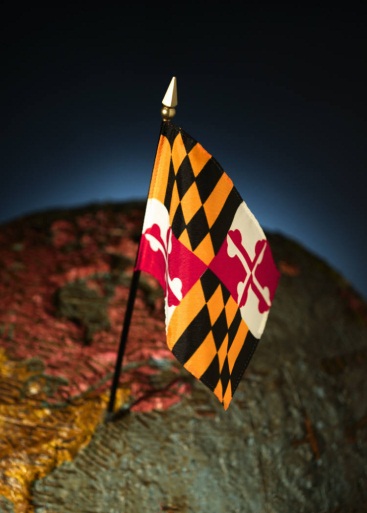 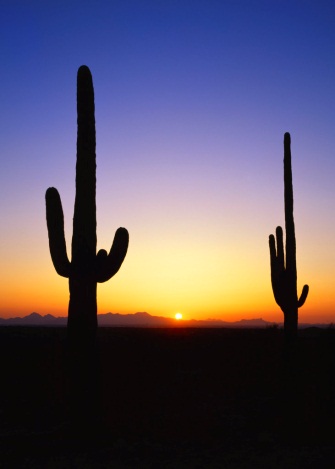 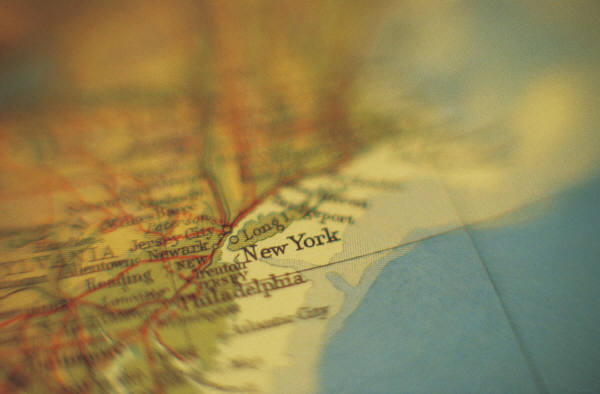 BBAA has a Web site . . .
www.backbayastro.org
. . .  a Yahoo technical group . . .
https://groups.yahoo.com/neo/groups/backbayastro/info
. . .  a Facebook group . . .
http://www.facebook.com/groups/164636817828/
. . . a Facebook page . . .
https://www.facebook.com/BackBayAstro/
. . . and a Night Sky Network  presence . . .
https://nightsky.jpl.nasa.gov/club-view.cfm?Club_ID=1591
What do Back Bay Amateur Astronomers do?
?
Astronomy “Outreach”
Garden Stars
Monthly Skywatch
Boardwalk Astronomy
Saturday “Sun” Day
Movie Nights at City Parks
National Astronomy Day
Special Requests – Scouts and others
Scholarship Awards
We also do some stargazing…
“Nightwatch”  -- Saturday closest to New Moon
“Cornwatch” – two Friday nights a month
Star Parties
Garden Stars 
at Norfolk Botanical Garden
Once or twice each quarter
Date and Time:7:00 PM - 9:00 PM 
Location:Norfolk Botanical Garden
Categories: No Categories
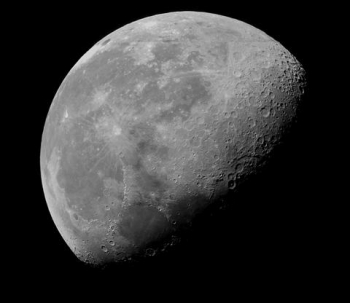 Come out for an evening under the stars & join the Back Bay Amateur Astronomers as they take us on a tour of the solar system. After a brief indoor presentation, step outside and observe the skies above us through high-powered telescopes. Bring a flashlight; involves some walking. (.2 CEU credit hours)
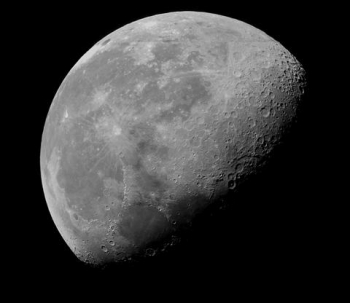 Monthly Skywatch at Northwest River Park in Chesapeake
One Saturday each month (weather permitting) on the Saturday nearest the 
Last Quarter Moon
Boardwalk Astronomy in the Summer
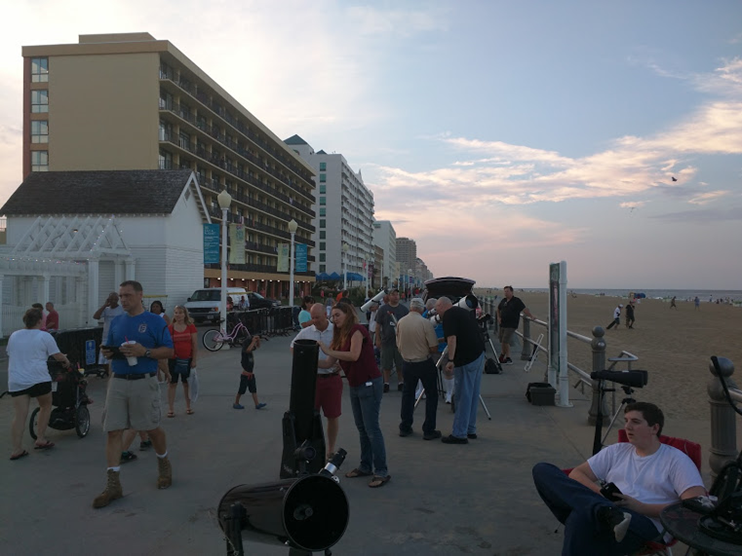 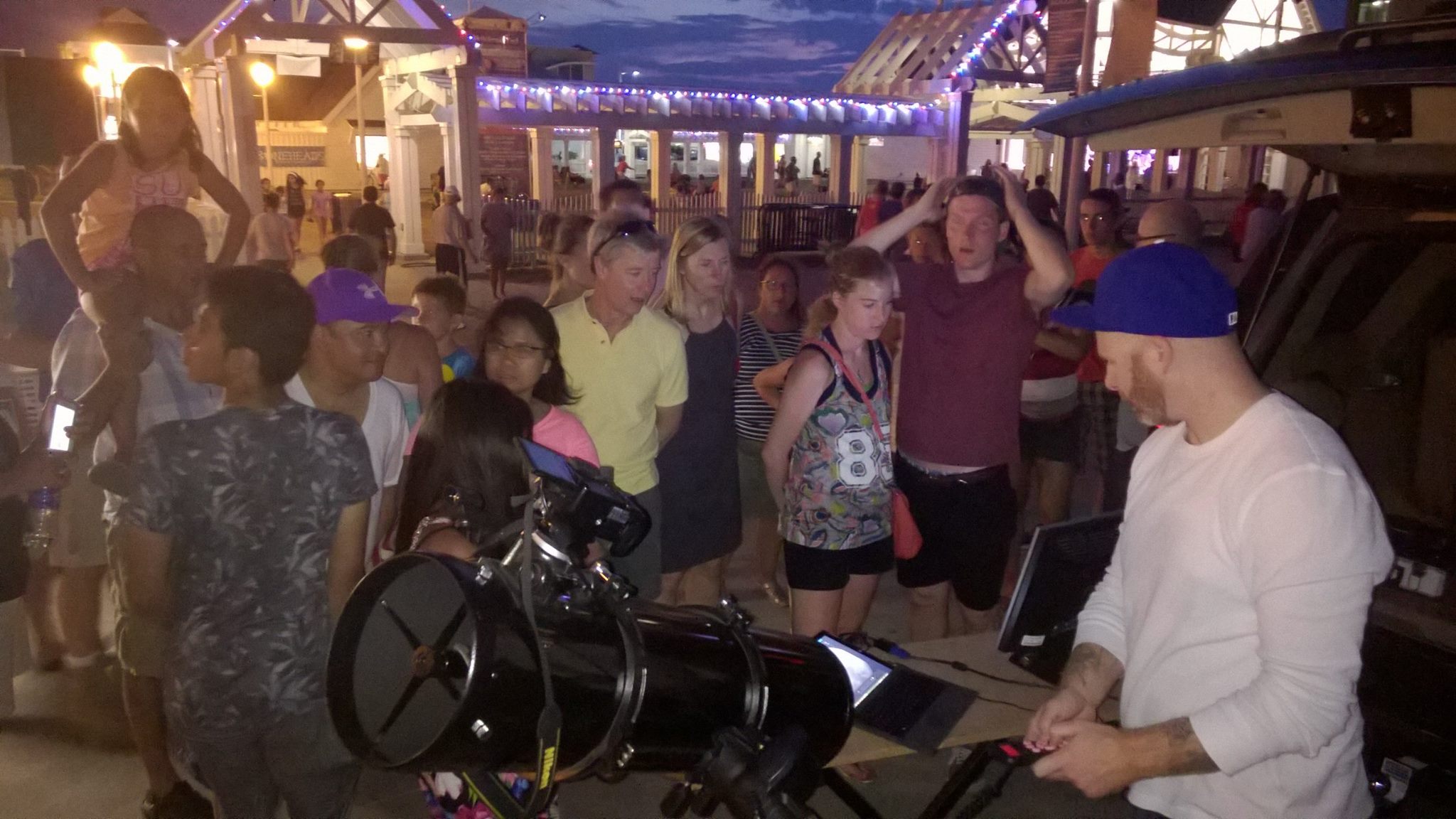 Boardwalk Astronomyone Tuesday each month from May to September
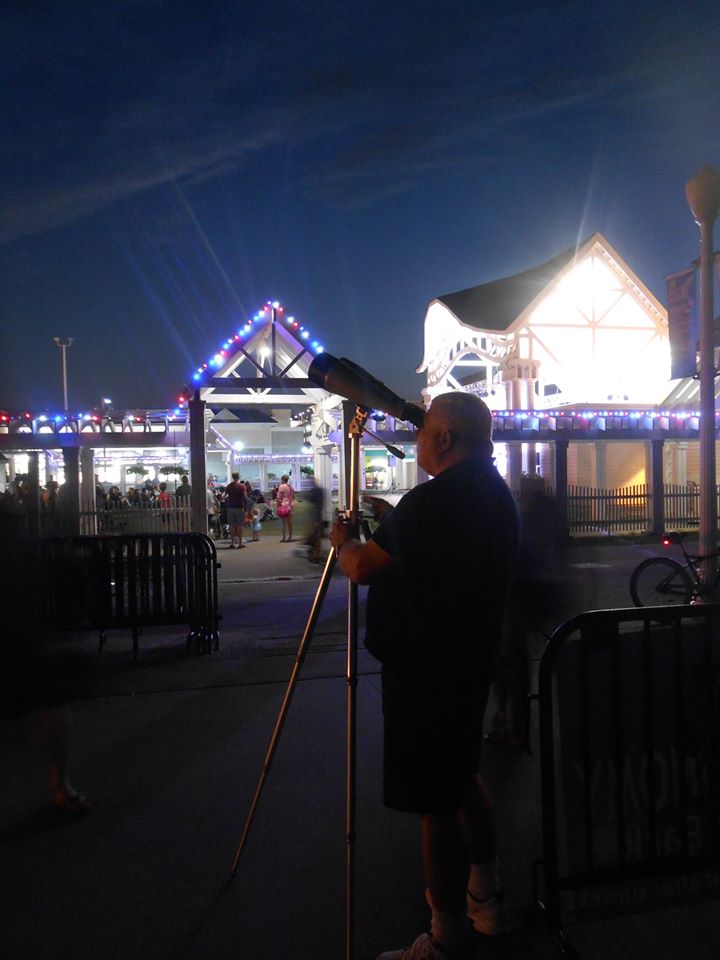 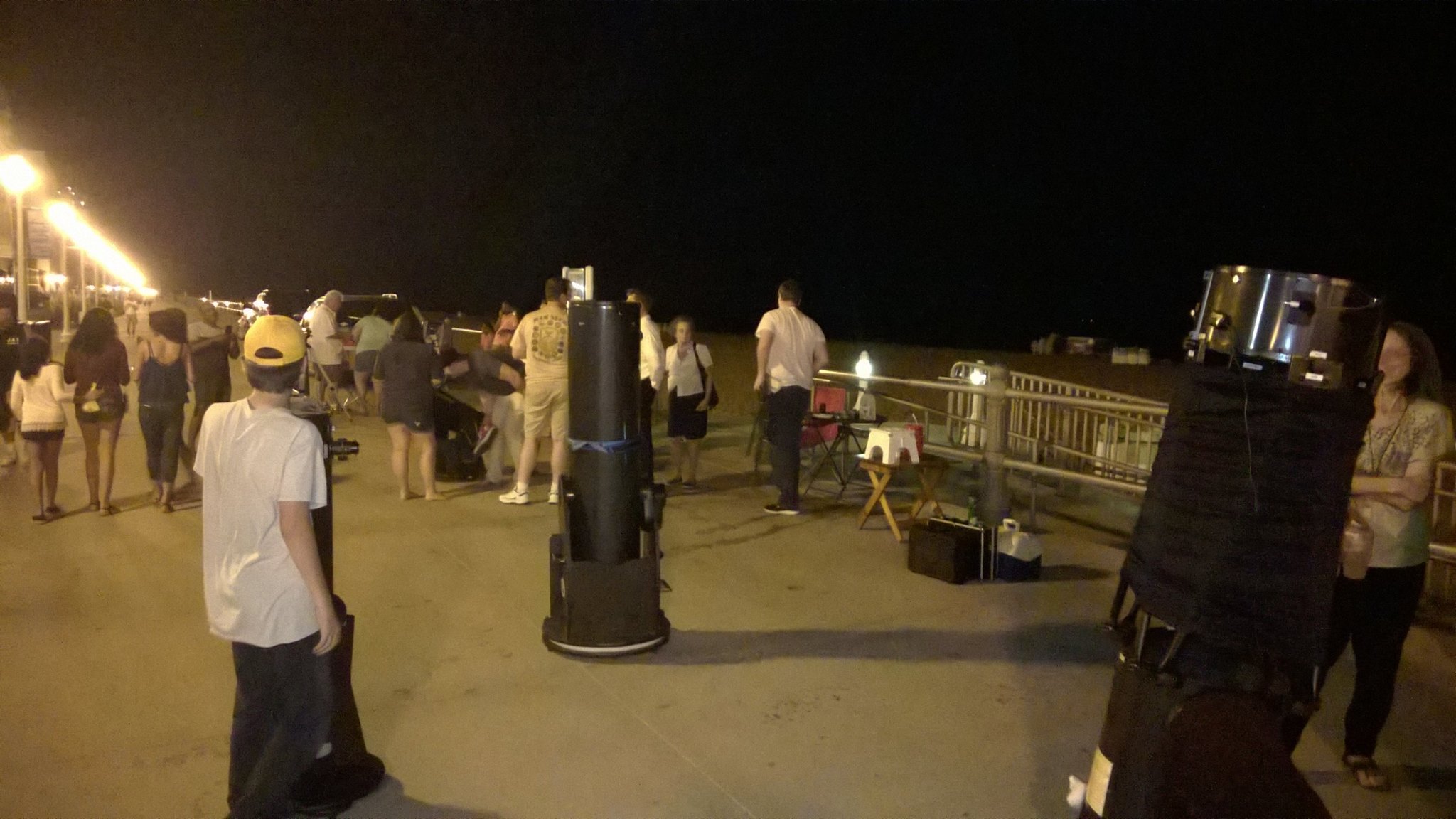 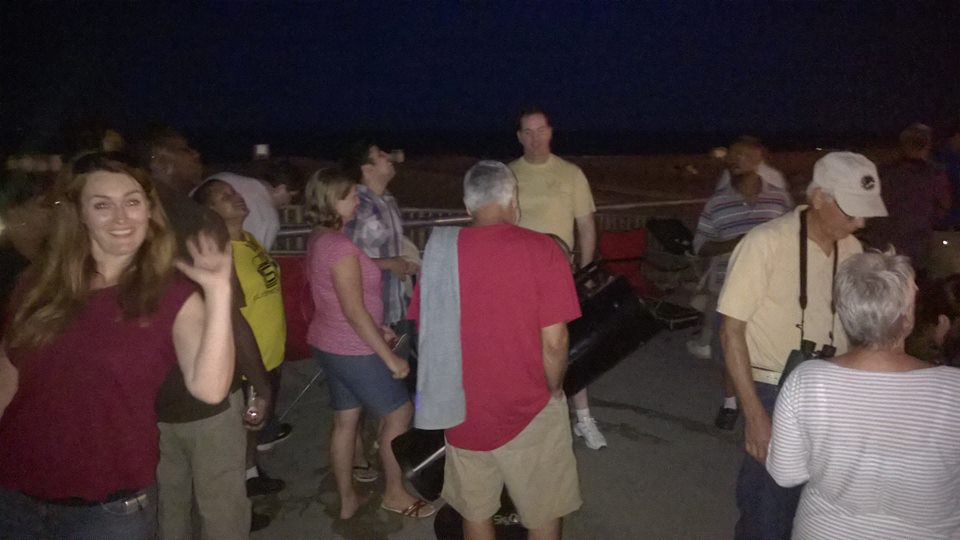 In cooperation with BeachEvents
 and Mr. Chuck Dibbs, Virginia Beach City Planetarium Director.
They turn out the lights for a block along the boardwalk from dusk to 11 pm
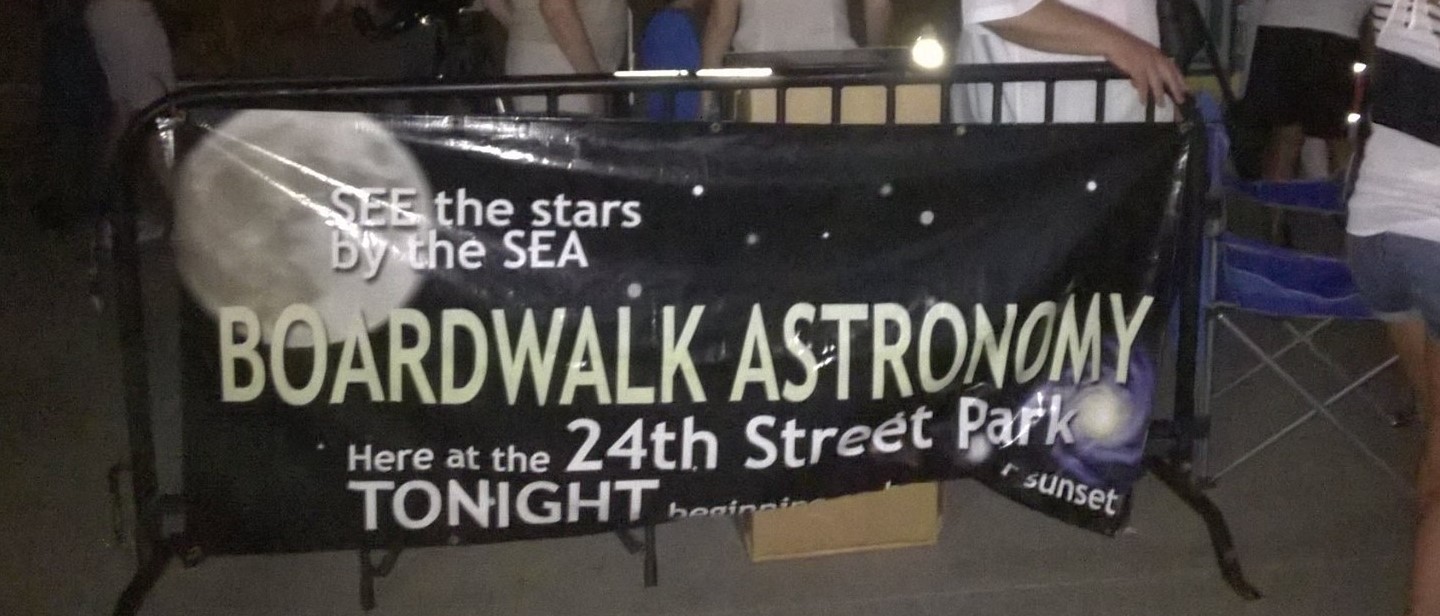 …behind the 24th Street stage
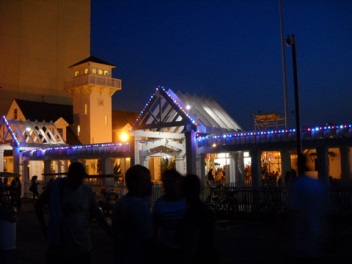 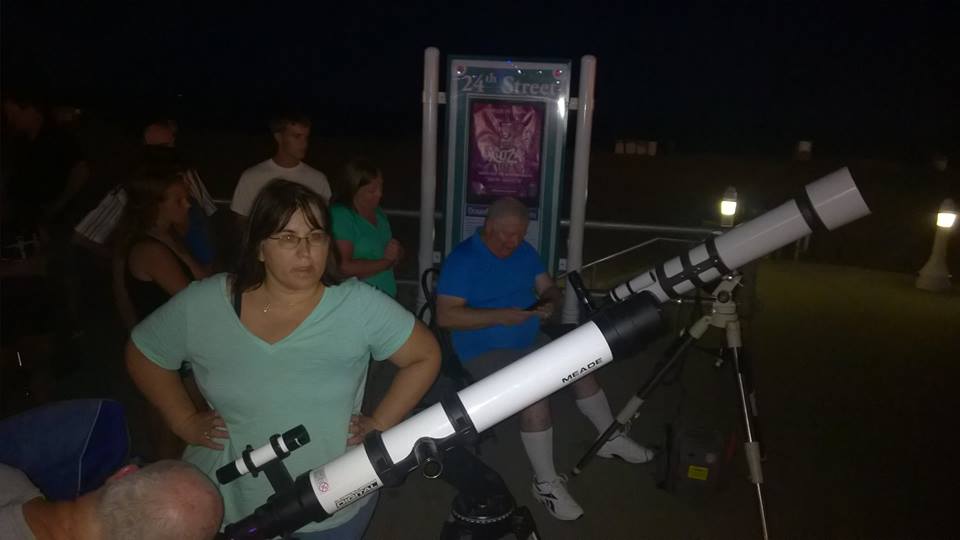 Scout Groups, students, and families
Saturday “Sun” Day
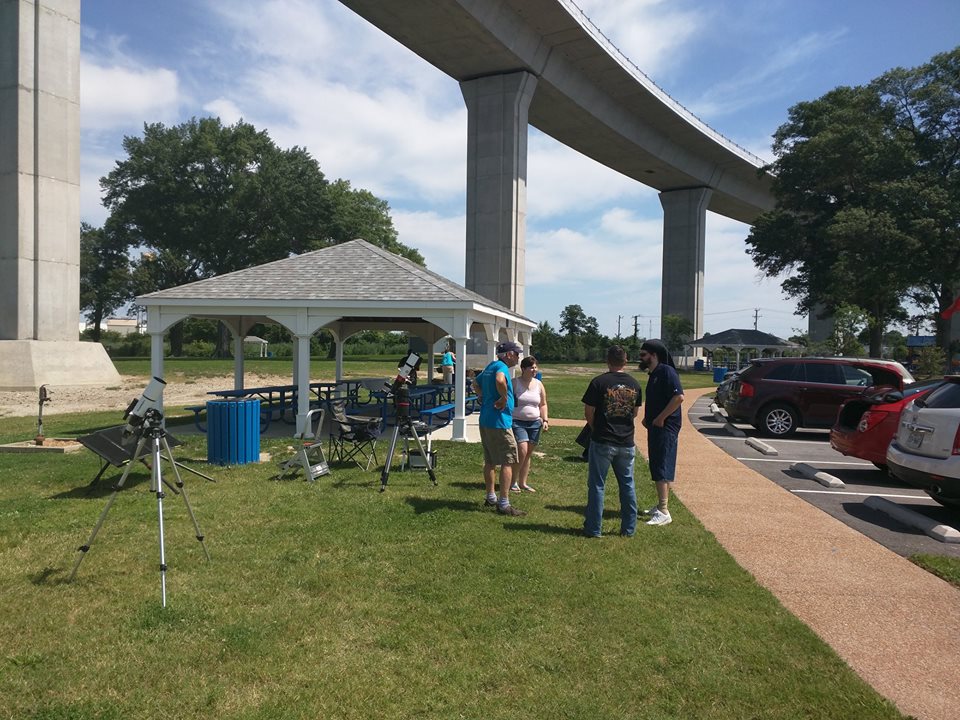 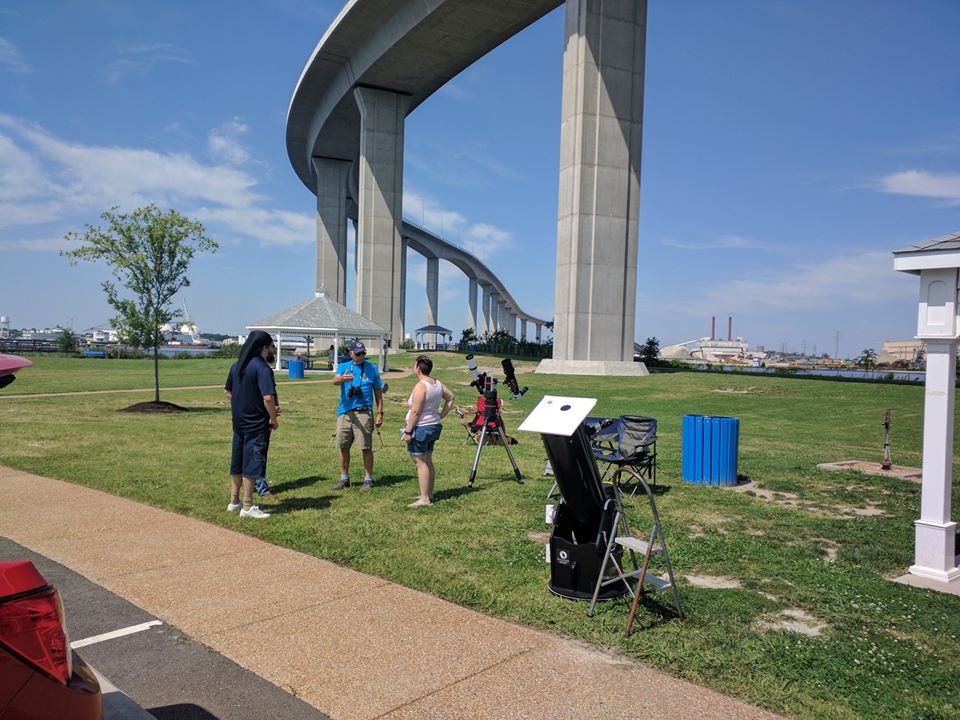 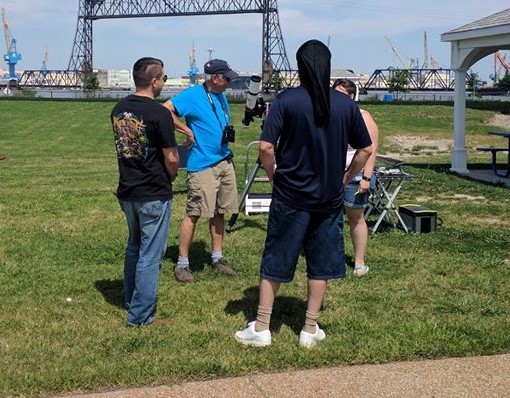 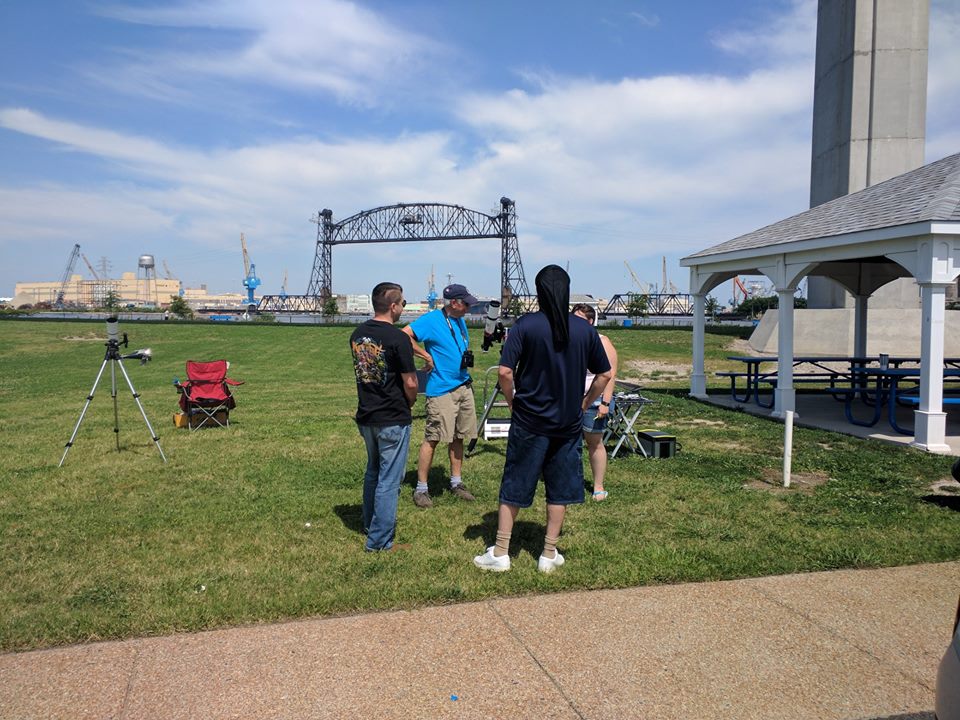 We set up solar-filtered telescopes
at Elizabeth River Park in Chesapeake
Cub Scouts . . .
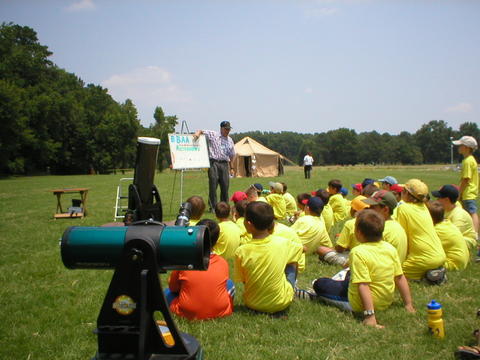 Movie Nights at city parks
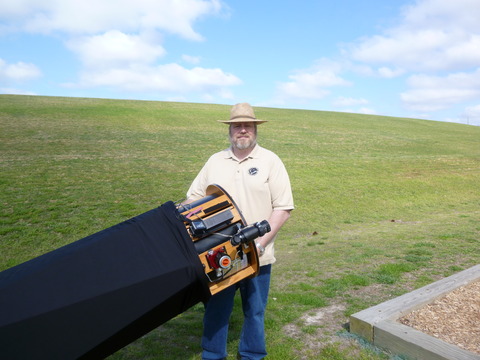 National Astronomy Day
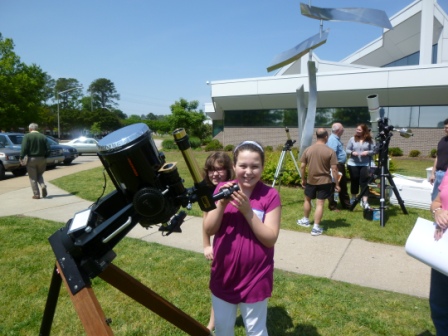 BBAA sets up solar-filtered telescopes and a display table at Central Library in Virginia Beach every spring for National Astronomy Day
Special filters block most of the sun’s rays, making it safe to look at the sun and see sunspots and solar prominences and flares
National Astronomy Day
The librarians set up a display of astronomy and space-related books inside, encouraging readers to check them out.
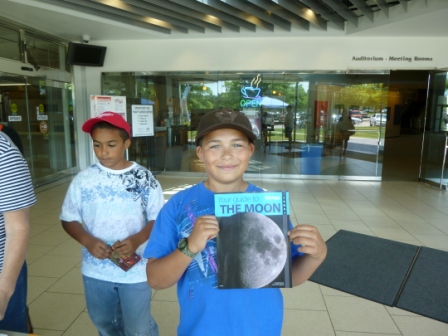 National Astronomy Day
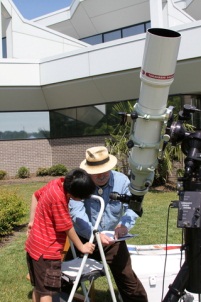 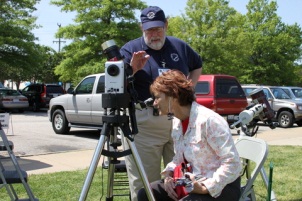 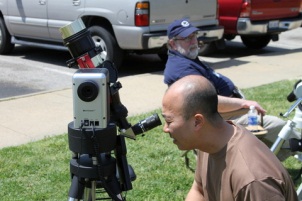 East Coast Star Party
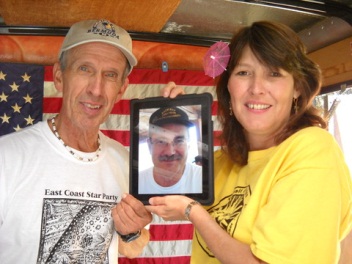 Hosted in Spring and Fall by Kent Blackwell at Coinjock, North Carolina
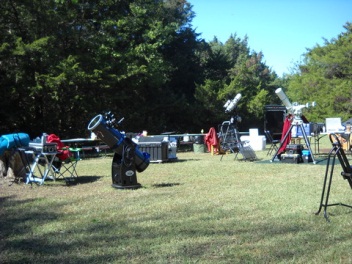 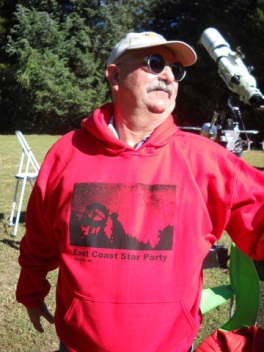 East Coast Star Party
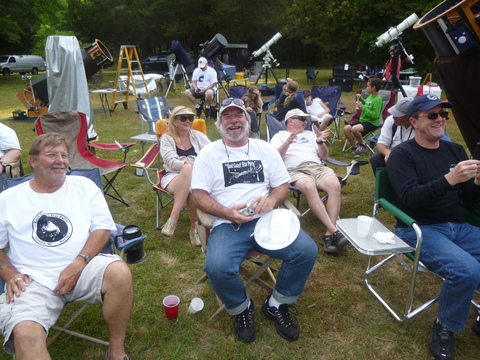 We stay up all night, stargazing, and relax all day…then have a picnic on Saturday…
…and we eat well!
Annual BBAA Scholarship
Every spring, BBAA awards  a scholarship to a deserving High School graduating senior.
Emily with Scholarship committee: 
 Bill McLean, former Pres. Courtney Flonta, Emily, and Scholarship Chairman Ben Loyola
Emily Wiggans, a recent scholarship winner
Ted Forte, “Master Observer”, retired and moved to Arizona.
We all envy Ted the dark skies…
And his observatory and collection of large telescopes!
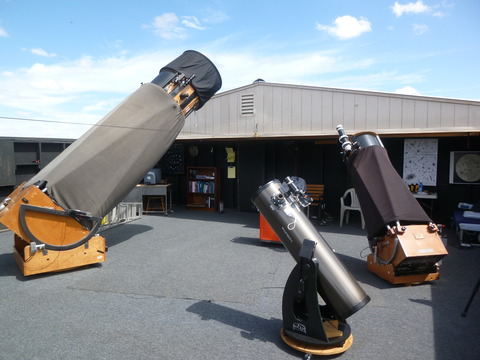 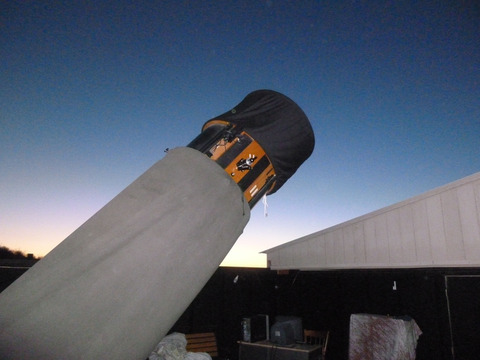 Some of our BBAA members are astrophotographers
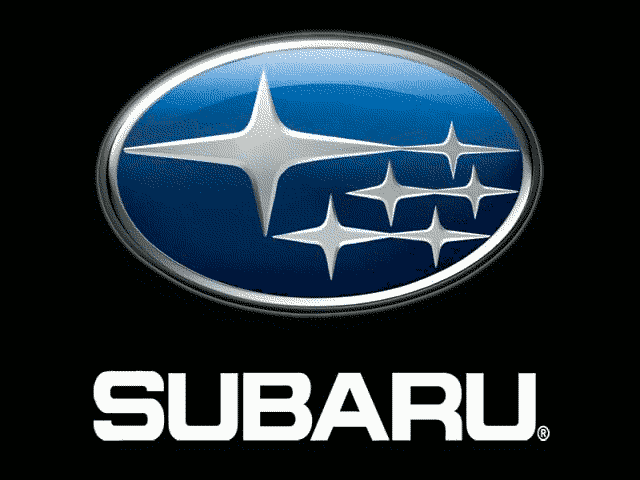 They take pretty pictures of the celestial objects we like to look at.

This is Chuck Jagow’s picture of the Pleiades, also known as the “Seven sisters”, an open star cluster in the constellation    Taurus the Bull.
Do you know what the Japanese call  this star cluster?
Subaru
The Japanese name for this star cluster is . . .
“Astrophotography” is now called “Astroimaging”.  Instead of film, they use electronic CCD memory chips
Above:  Kevin Rasso’s setup.  Telescope, guide scope, and digital CCD camera, all hooked up to a PC.
Right:  Kevin’s  wide-angle image of the “North American Nebula” in monochrome.
Two views of the North American Nebula
Color image with Hydrogen alpha filter
Black and White image
Both images by Kevin Rasso
The California Nebula     (by Kevin Rasso)
The Andromeda Galaxy
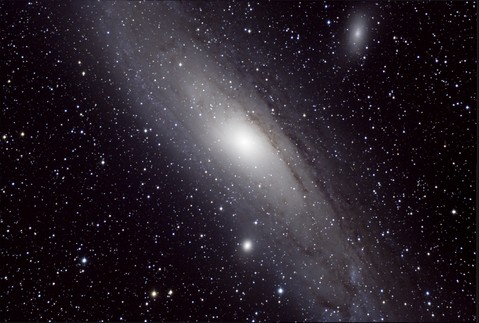 Image by Mark Ost
Image by Kevin Rasso
More astroimaging by Kevin Rasso
 Left: The Eastern Veil Nebula
Right:  Can you tell why this is called the “Christmas Tree” Cluster?   
(Cone Nebula at top of the tree.)
… of the familiar constellation Orion…
which is up in Winter.
(and which rises at 10 pm tonight, Oct. 21. 2017)
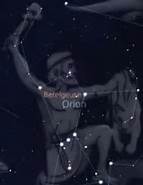 Here are some images copied off the Web; constellation, stick figure, and drawing….
Two images of the Flame Nebula and the Horsehead Nebula (b&w and color) in Orion.
This is Sigma Orionis, a multiple star
This is Alnitak, the leftmost “belt” star.
more astroimages . . .
The Great Orion  Nebula
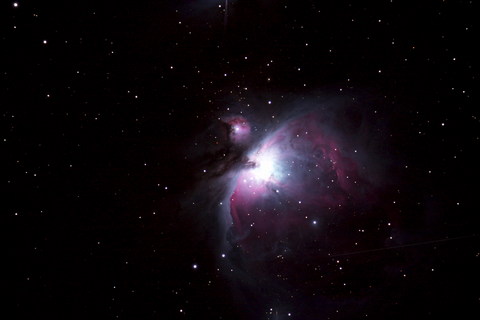 Image by Chuck Jagow
more astroimages . . .
The Triangulum Galaxy
Jupiter
Images by Chuck Jagow
Image by Chuck Jagow
The Sun. . . with some Sunspots
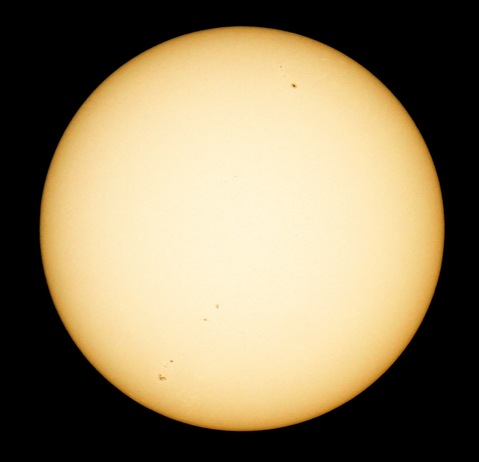 Image by Chuck Jagow
Lunar Eclipse 27 Sep 2015
Solar Eclipse 21 Aug 2017
Image by Kent Blackwell
Who are the Back Bay Amateur Astronomers?
NOW YOU KNOW WHO WE ARE AND WHAT WE DO!
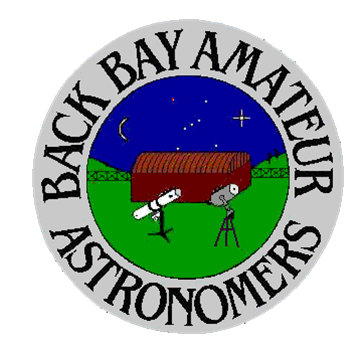 AND WE LOVE 
WHAT WE DO!
www.backbayastro.org